Тема:

Интеграция системы профессиональных квалификаций в кадровую политику организации
Тенденции
Квалификация и компетентность – ключевые элементы интеллектуального капитала – определяют стоимость и долговечность компании     

Непрерывное развитие компаний требует переосмысления кадровых политик, HR-технологий и практик

Решение бизнес-задач обеспечивается системой управления знаниями и квалификациями
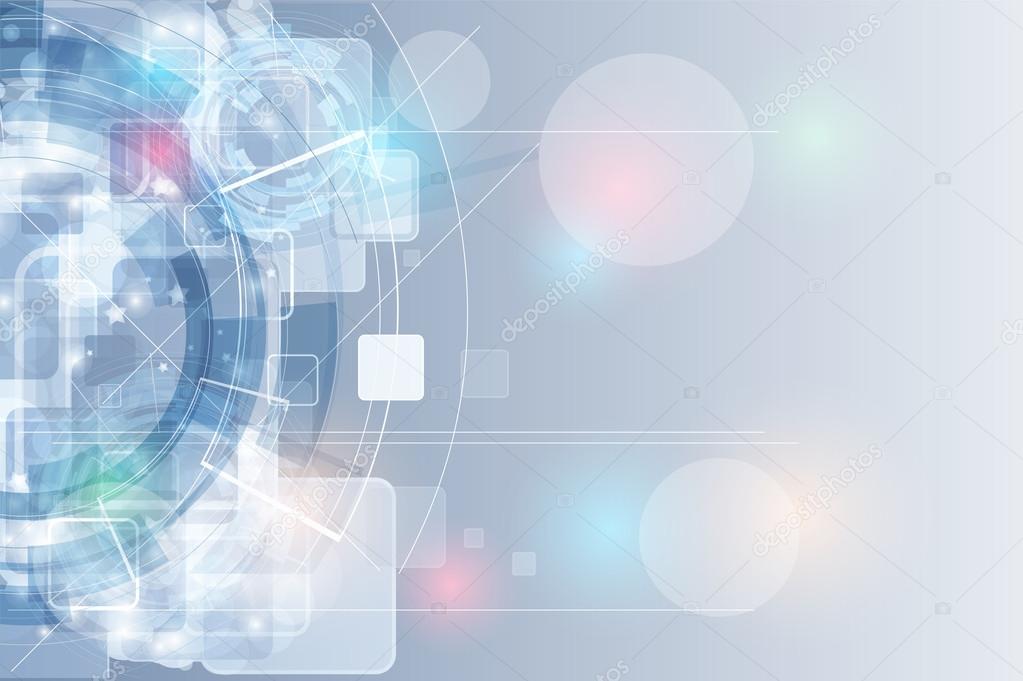 Основные нормативные правовые акты
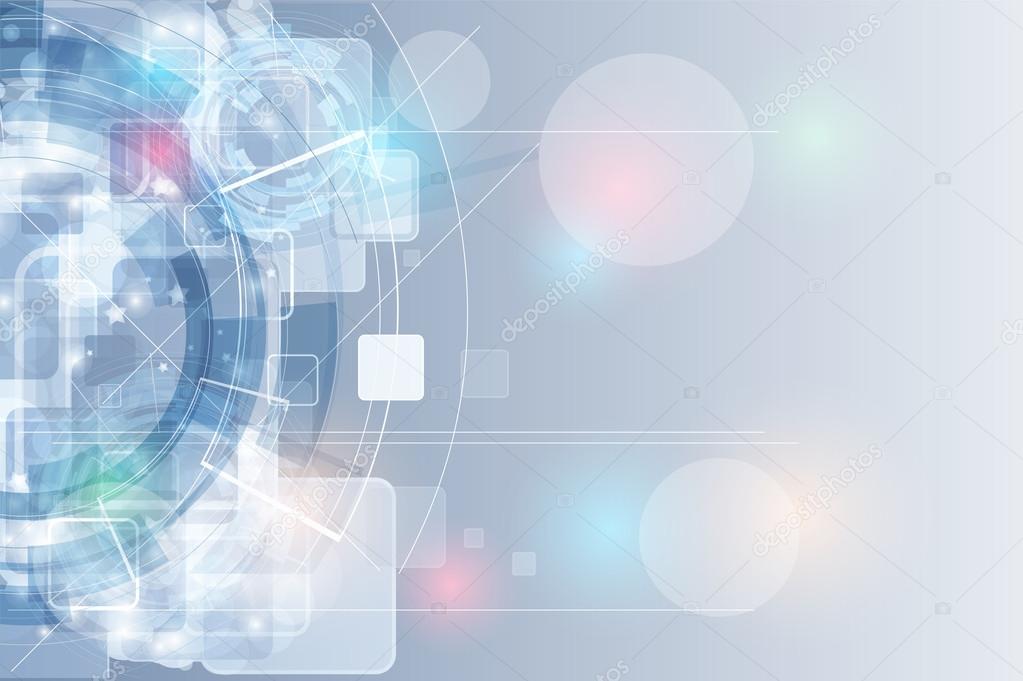 Система профессиональных квалификаций
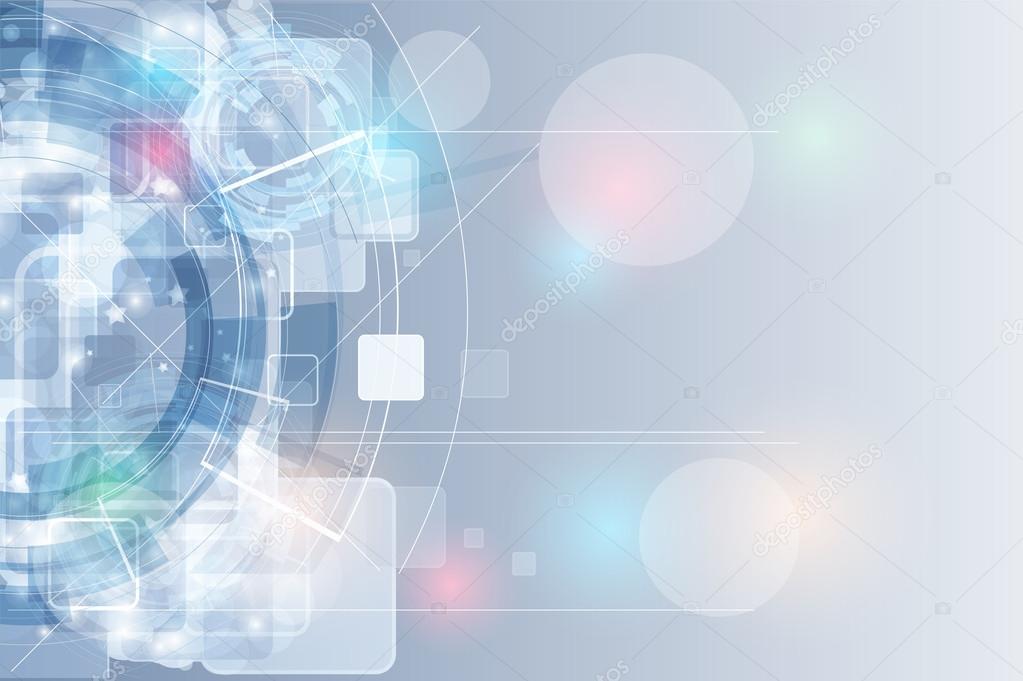 Подбор персонала
Расстановка персонала
Обучение персонала и участие в разработке образовательных программ
Система профессиональных квалификаций, профессиональные стандарты
Формирование кадрового резерва, планирование карьеры
Оценка и аттестация персонала
Разработка систем мотивации и оплаты труда в зависимости от уровня квалификации
Разработка структуры организации, штатного расписания, должностных инструкций
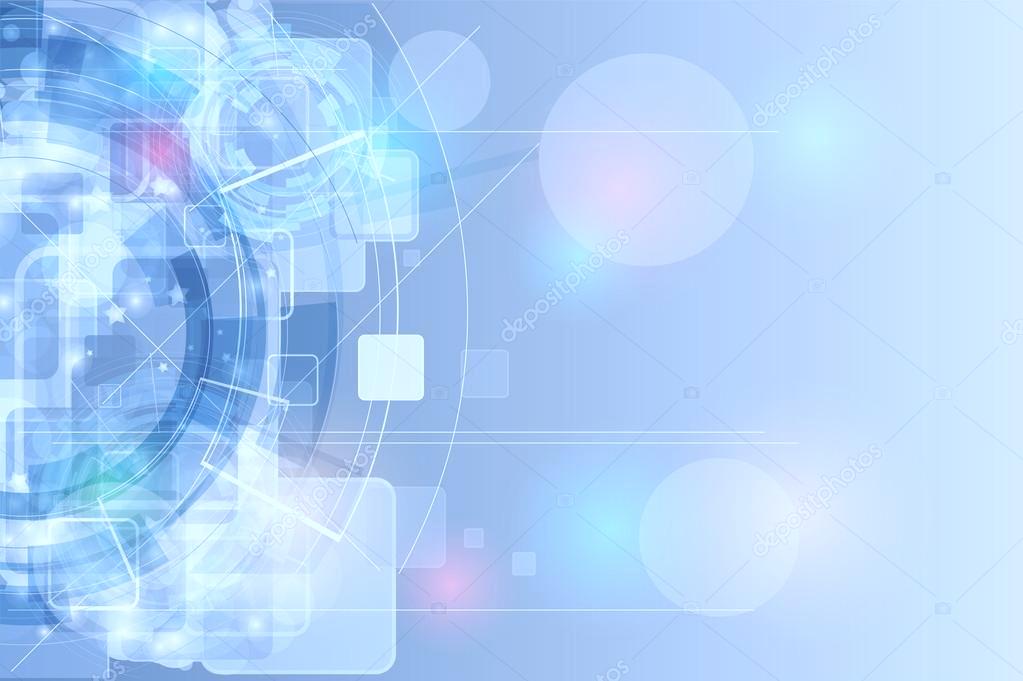 Примеры возможного применения описания профессиональных квалификаций и характеристик профессиональных стандартов при реализации кадровой политики организации
Расстановка кадров, разработка структуры, штатного расписания, должностных инструкций, систем мотивации 
и  оплаты 
труда
Обучение, резерв кадров, планирование карьеры
Подбор, оценка и аттестация персонала
Формирование портрета кандидата
Определение потребности в обучении персонала
Группировка и распределение работников по видам трудовой деятельности
Определение целевой аудитории,  формы, способа доведения и содержания информации о вакансии
Формирование траектории развития работников
Определение трудовых обязанностей и компетенций работников, исходя из содержания производственного процесса и требуемой для его выполнения квалификации
Выбор программ основного и дополнительного профессионального обучения
Выбор форм, методов и критериев оценки работников (кандидатов)
Формирование оценочных средств
Контроль качества обучения
Определение «ценности» работников  в зависимости от их роли в технологическом процессе и уровня квалификации
Участие организации в разработке ФГОСов  и программ ДПО
Разработка требований к характеристикам аттестационных документов
Центр развития кадрового потенциала СПКФР
Формирование пула решений для преобразования ПК в совокупные производственные результаты
Обмен лучшими практиками по созданию систем управления ПК в интересах развития компаний
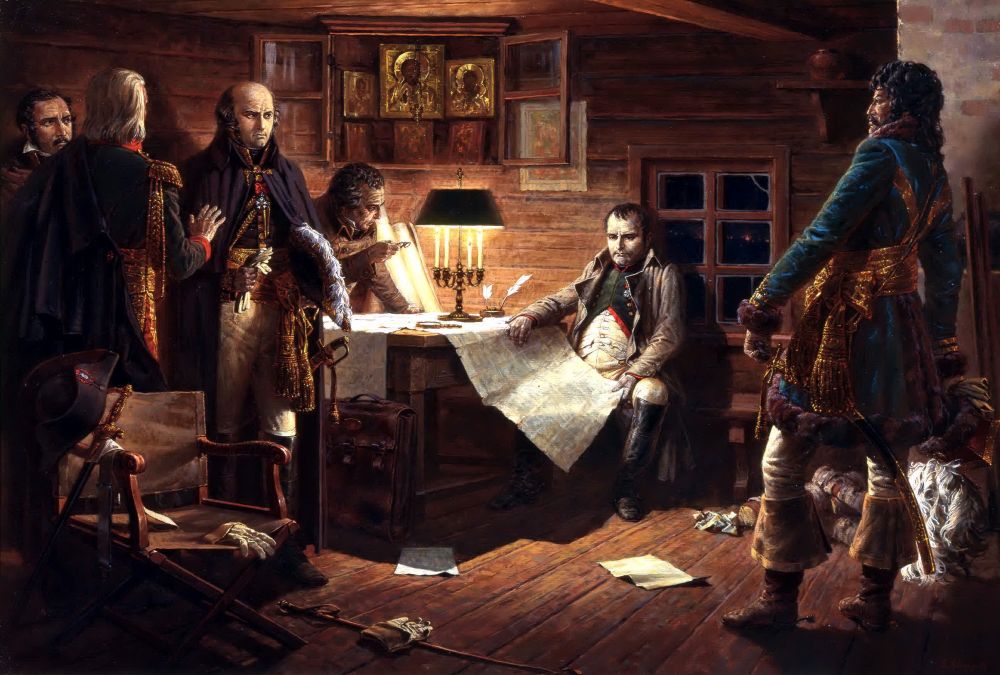 Методическая поддержка процесса развития и применения ПК, их интеграция с производственными процессами и бизнесом компаний
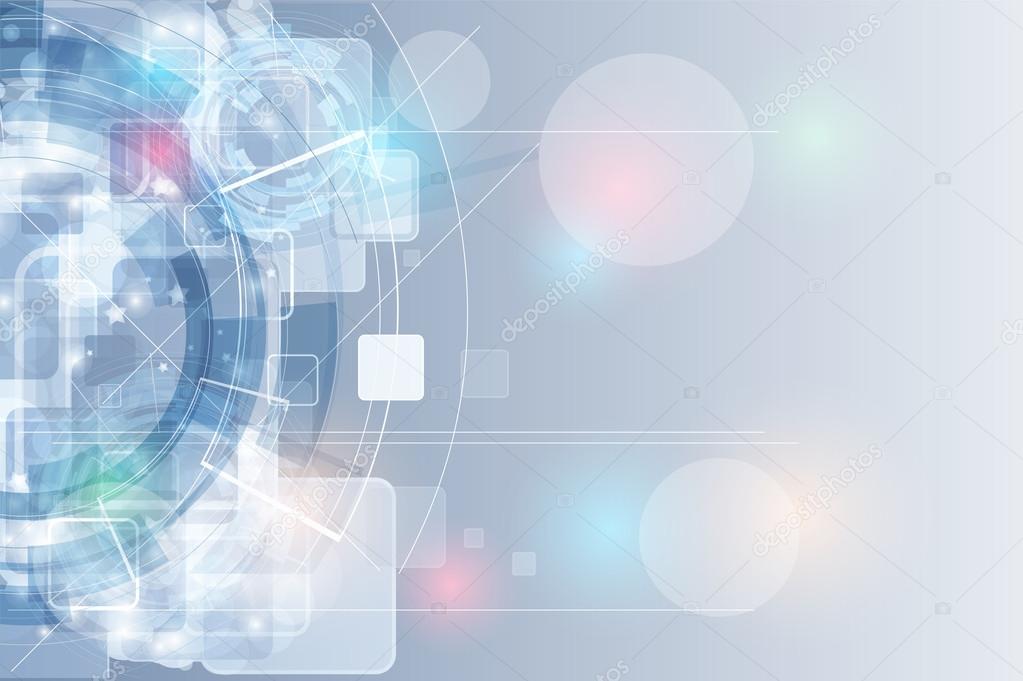 СПАСИБО 
ЗА ВНИМАНИЕ !